雪の翌日は路面が凍る。転倒骨折にご注意下さい
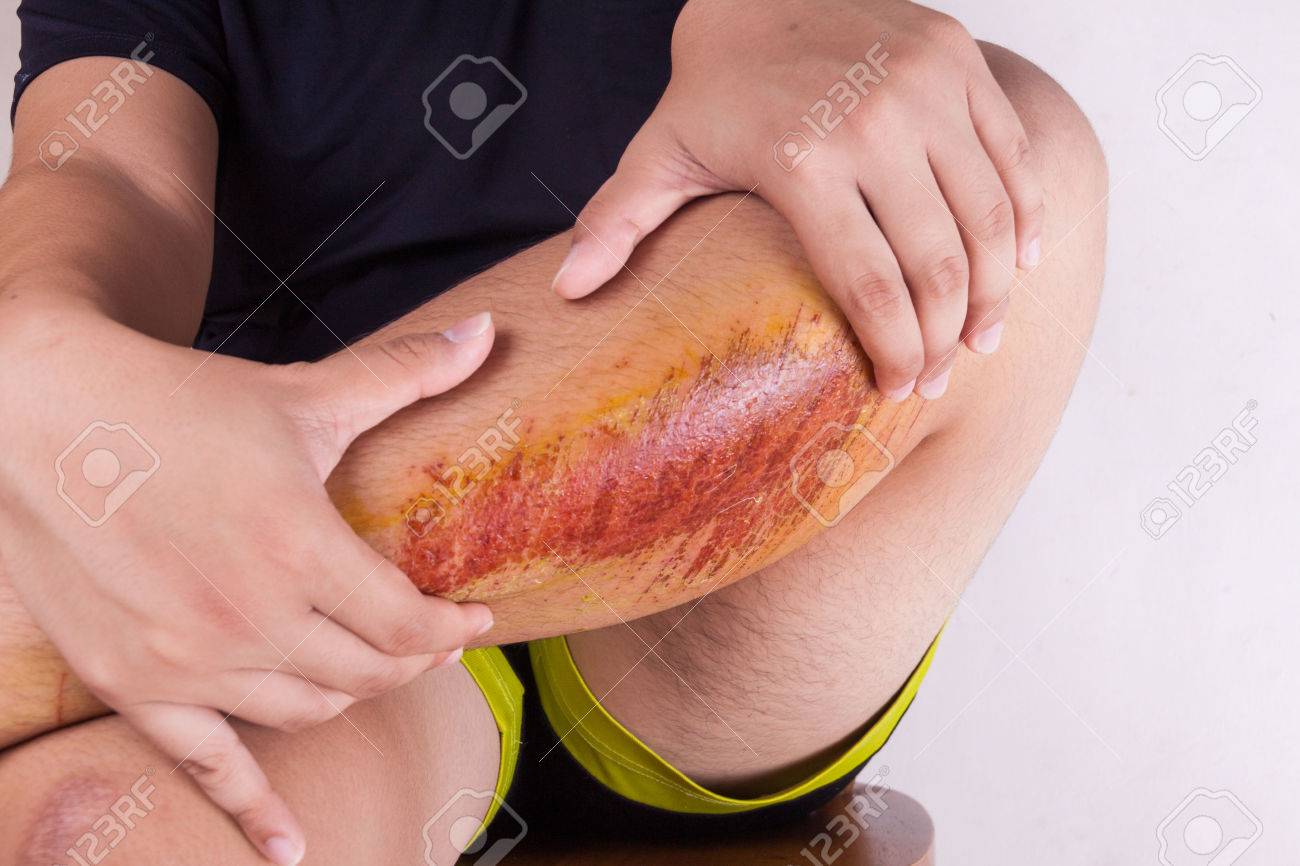 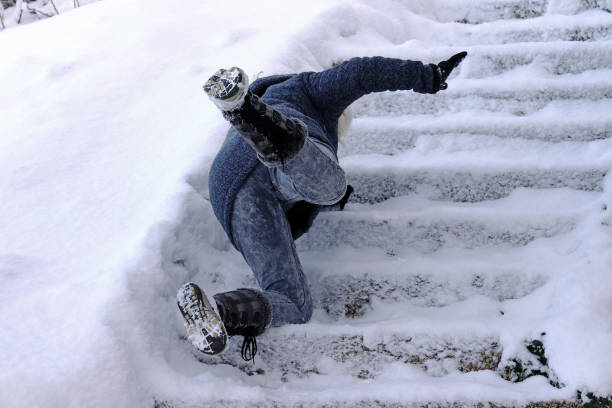 骨折予報！
次の条件では不要不急の出を控えよう
添野竜也ほか：冬の降雪・気象条件と骨折発生との関連について　新潟市の多施設共同調査から.整形・災害外科.63:1707-1711,2020.
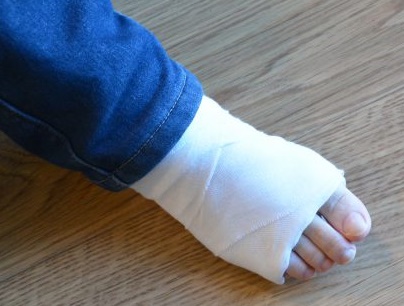 当日の最低気温:
-0.5℃以下
積雪量3.5cm以上
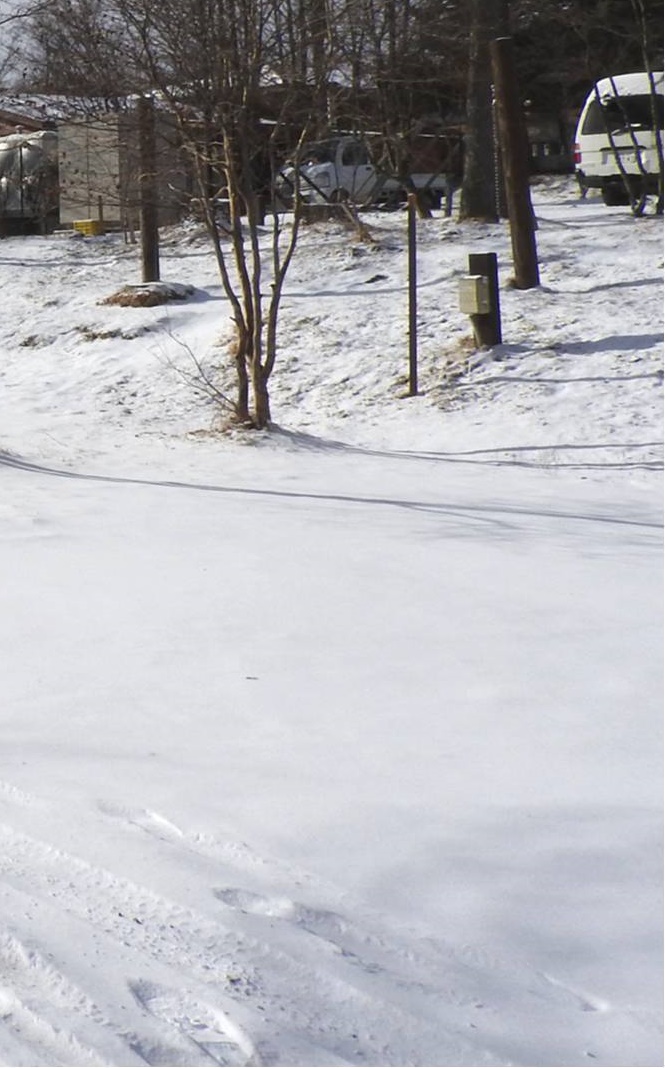 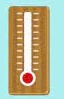 前日の平均気温2.8℃以下
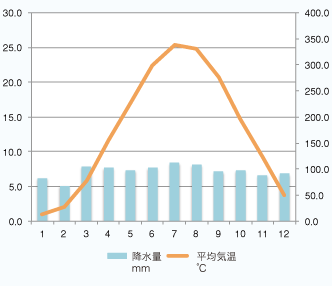